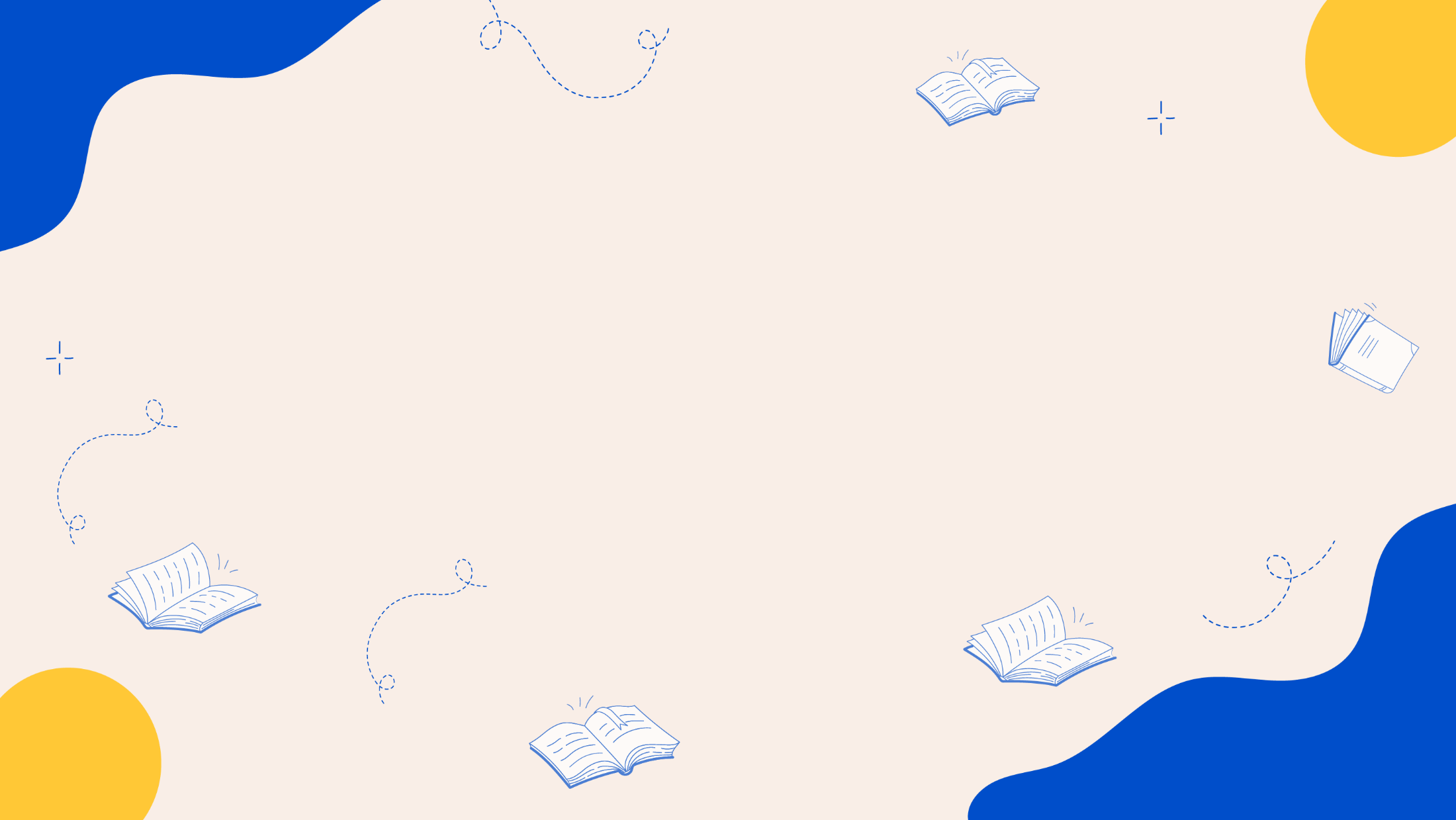 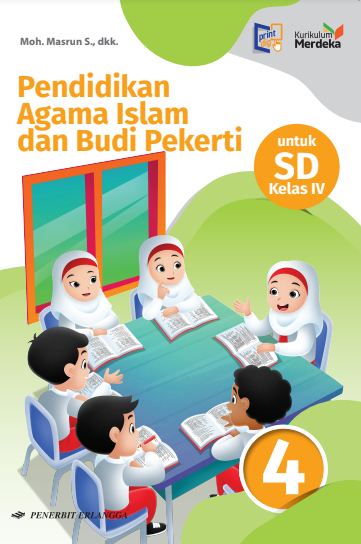 MEDIA MENGAJAR
Pendidikan Agama Islam dan Budi Pekerti
UNTUK SD KELAS 4
Bab
8
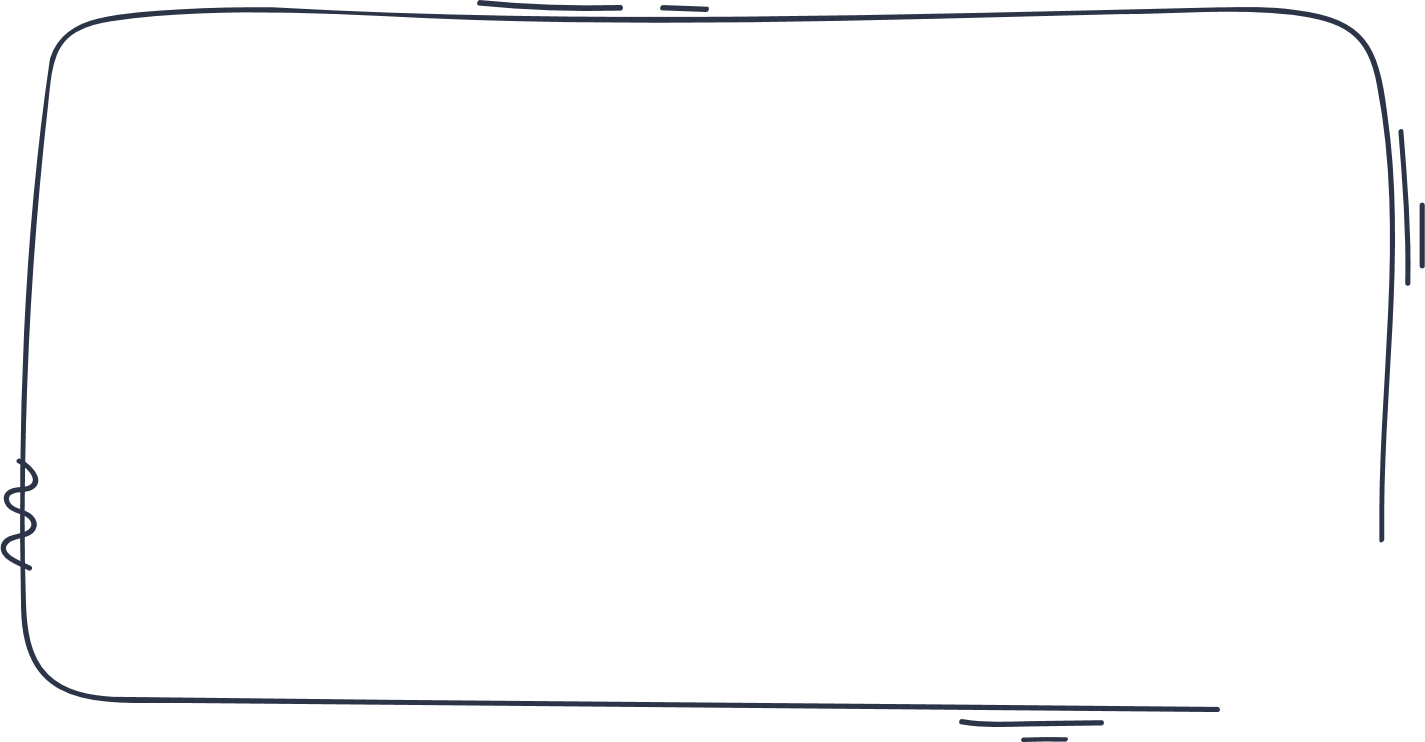 Iman kepada nabi dan rasul Allah artinya percaya bahwa nabi dan rasul Allah itu ada.
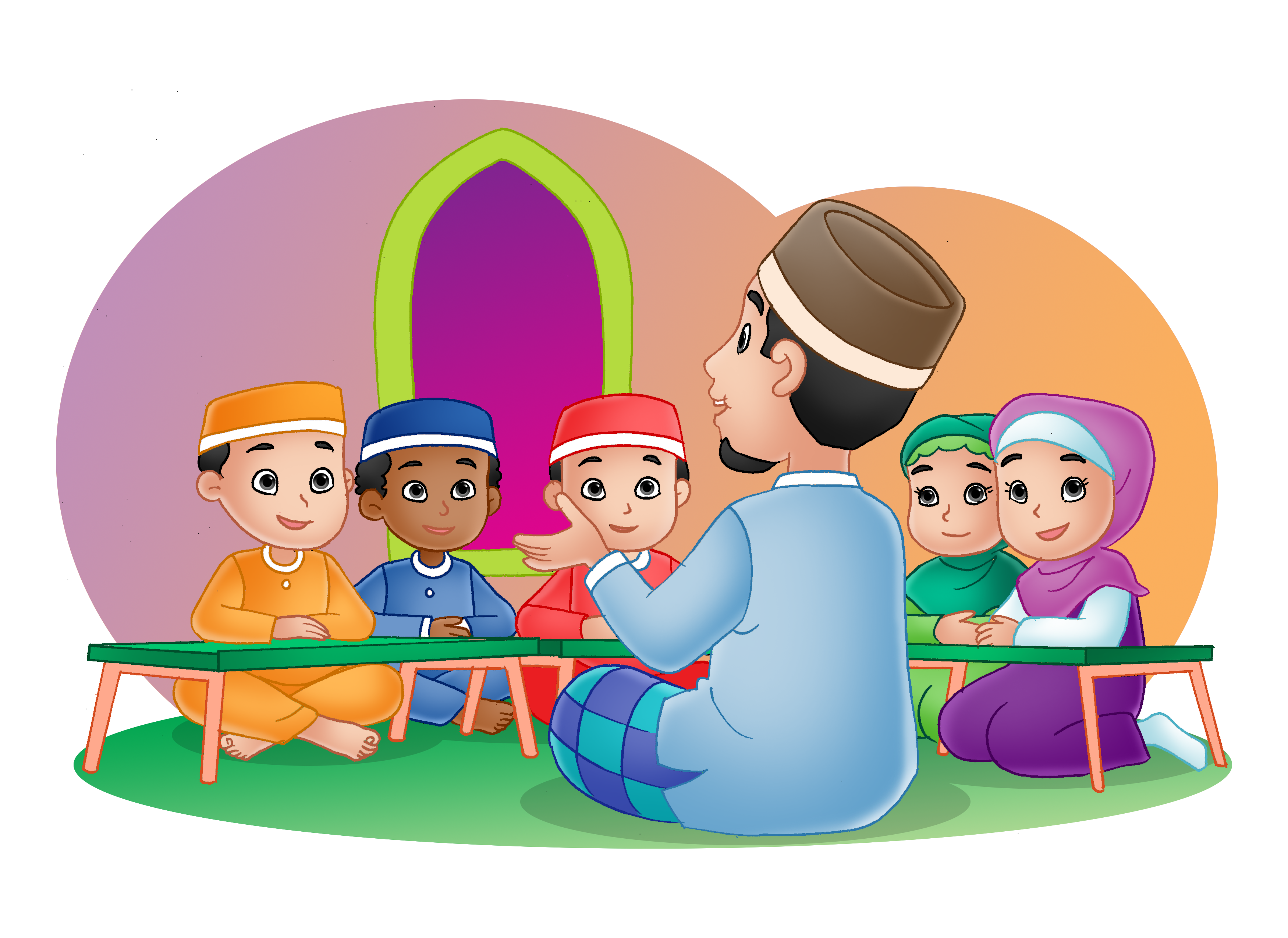 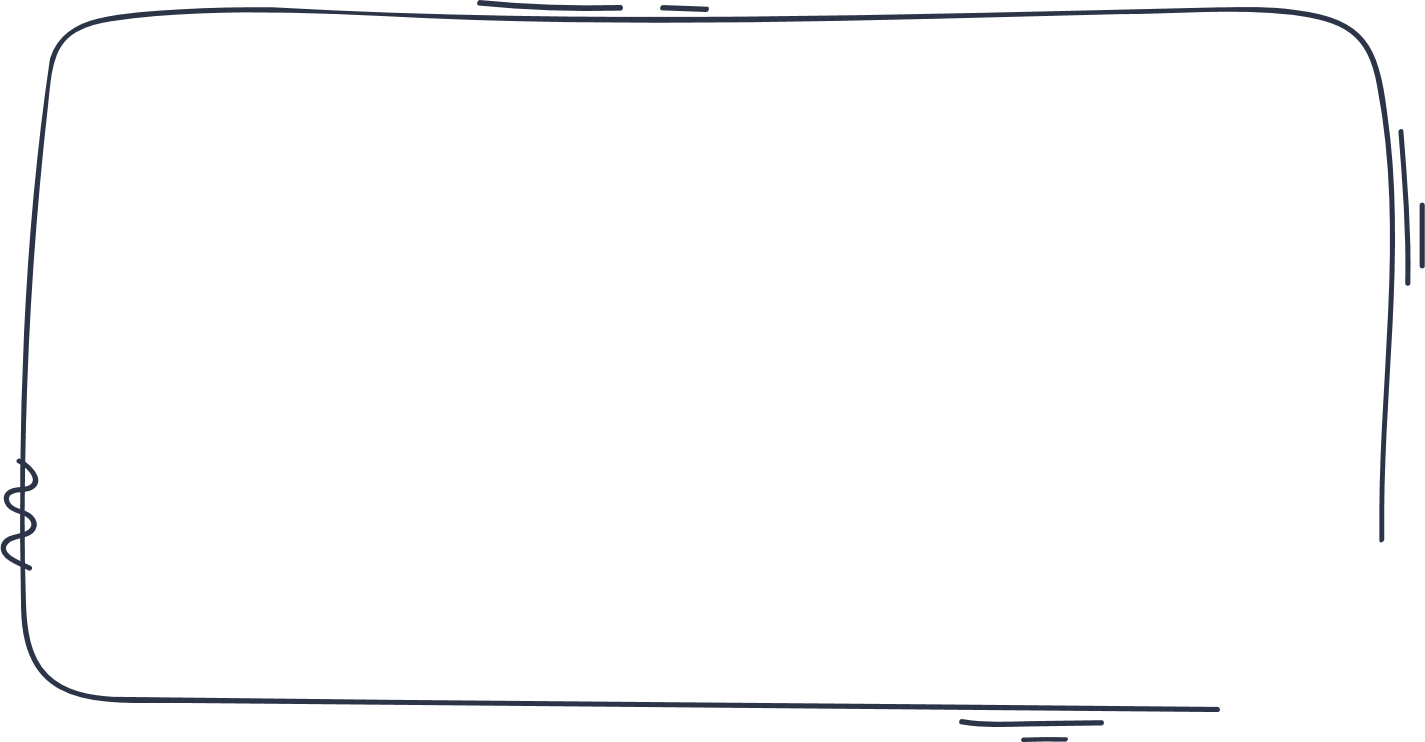 Jumlah nabi dan rasul yang wajib diketahui  ada  25.
Iman kepada Nabi dan Rasul Allah
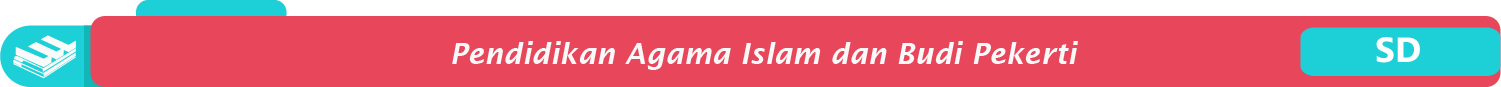 [Speaker Notes: Gmbr icon anaknya pecah, cari gbr yg tdk pecah tp size kecil]
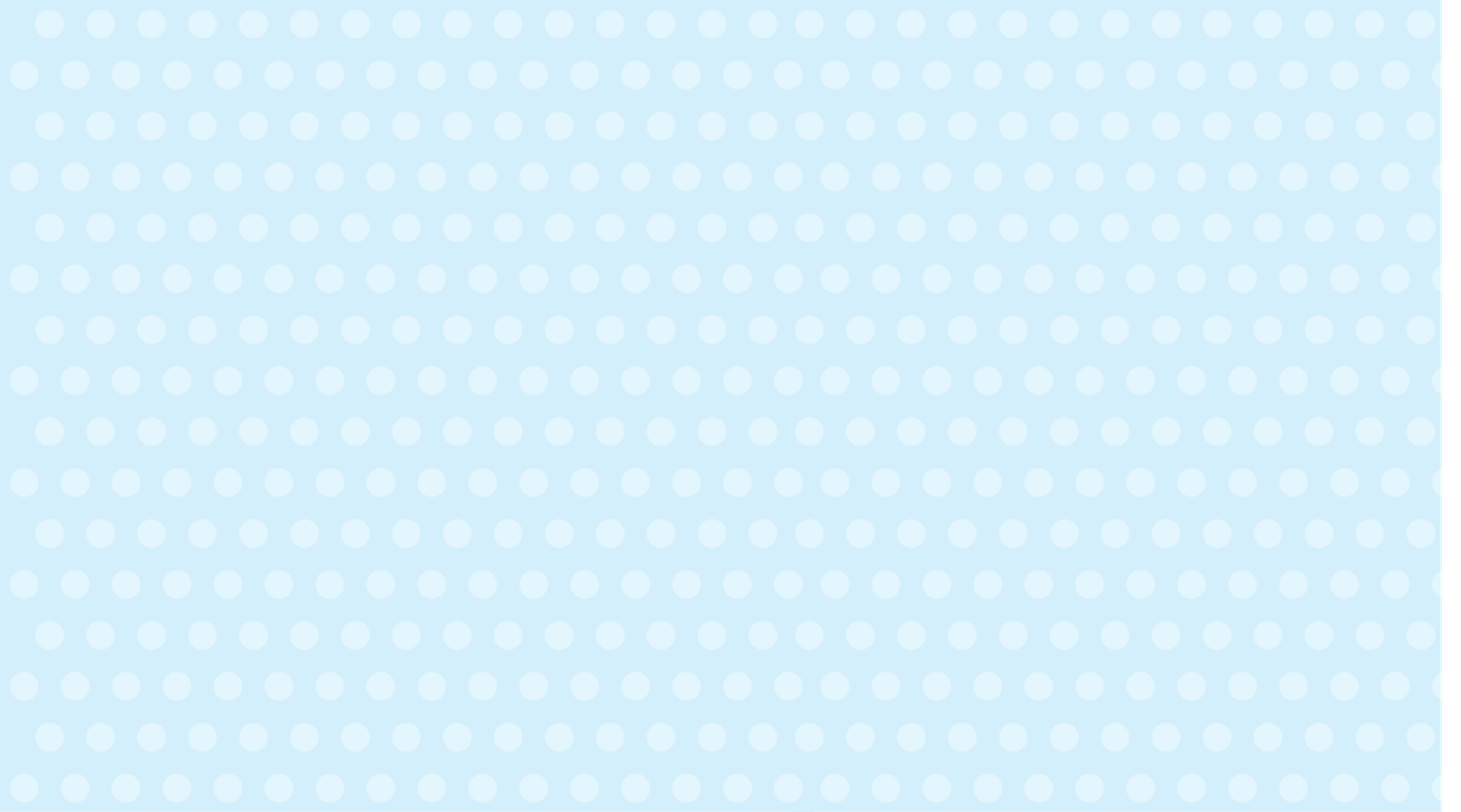 Nama-Nama Nabi dan Rasul Allah
Nabi Ya’qub A.S.
Nabi Sulaiman A.S.
Nabi Nuh A.S.
Nabi Adam A.S.
Nabi Saleh A.S.
Nabi Idris A.S.
Nabi Hud A.S.
Nabi Yusuf A.S.
Nabi Ilyas A.S.
Nabi Ayub A.S.
Nabi Ilyasa A.S.
Nabi Zulkifli A.S.
Nabi Yunus A.S.
Nabi Syu’aib A.S.
Nabi Zakaria A.S.
Nabi Musa A.S.
Nabi Yahya A.S.
Nabi Ibrahim A.S.
Nabi Harun A.S.
Nabi Isa A.S.
Nabi Luth A.S.
Nabi Muhammad Saw.
Nabi Daud A.S.
Nabi Ismail A.S.
Nabi Ishak A.S.
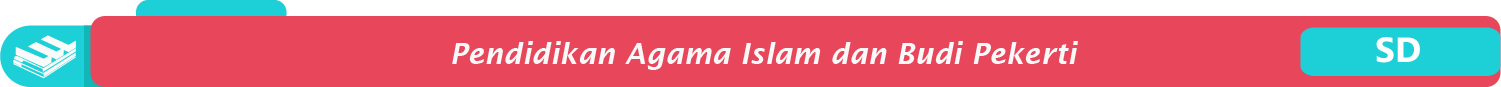 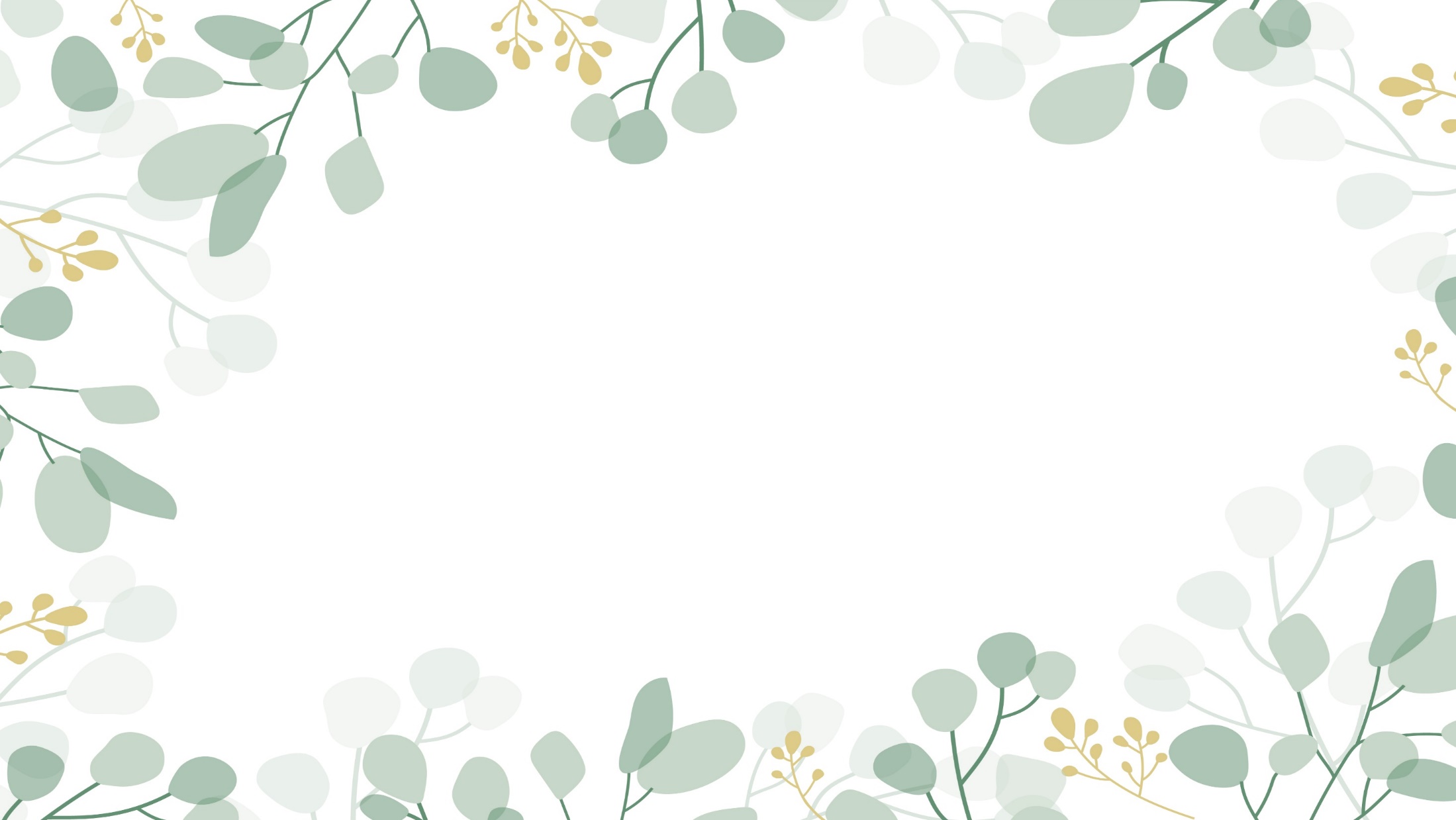 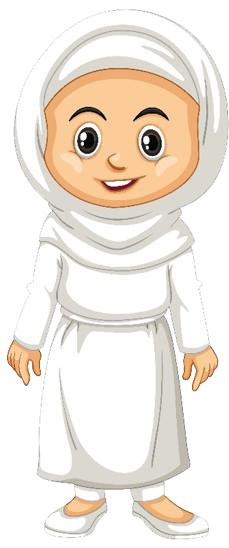 Sifat-Sifat Nabi dan Rasul Allah
Mustahil
Terpuji
Kizib artinya Bohong.
Sidiq artinya benar/jujur.
Berkhianat artinya tidak dapat di percaya.
Amanah artinya dapat dipercaya.
Tablig artinya menyampaikan.
Kitman artinya menyembunyikan
Baladah artinya bodoh
Fatanah artinya cerdas.
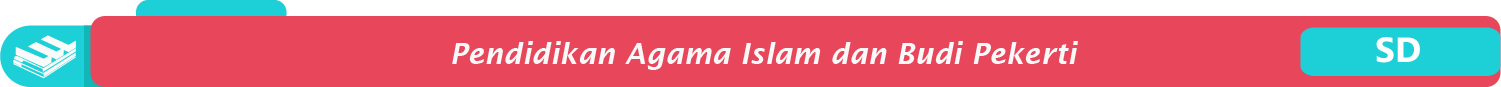 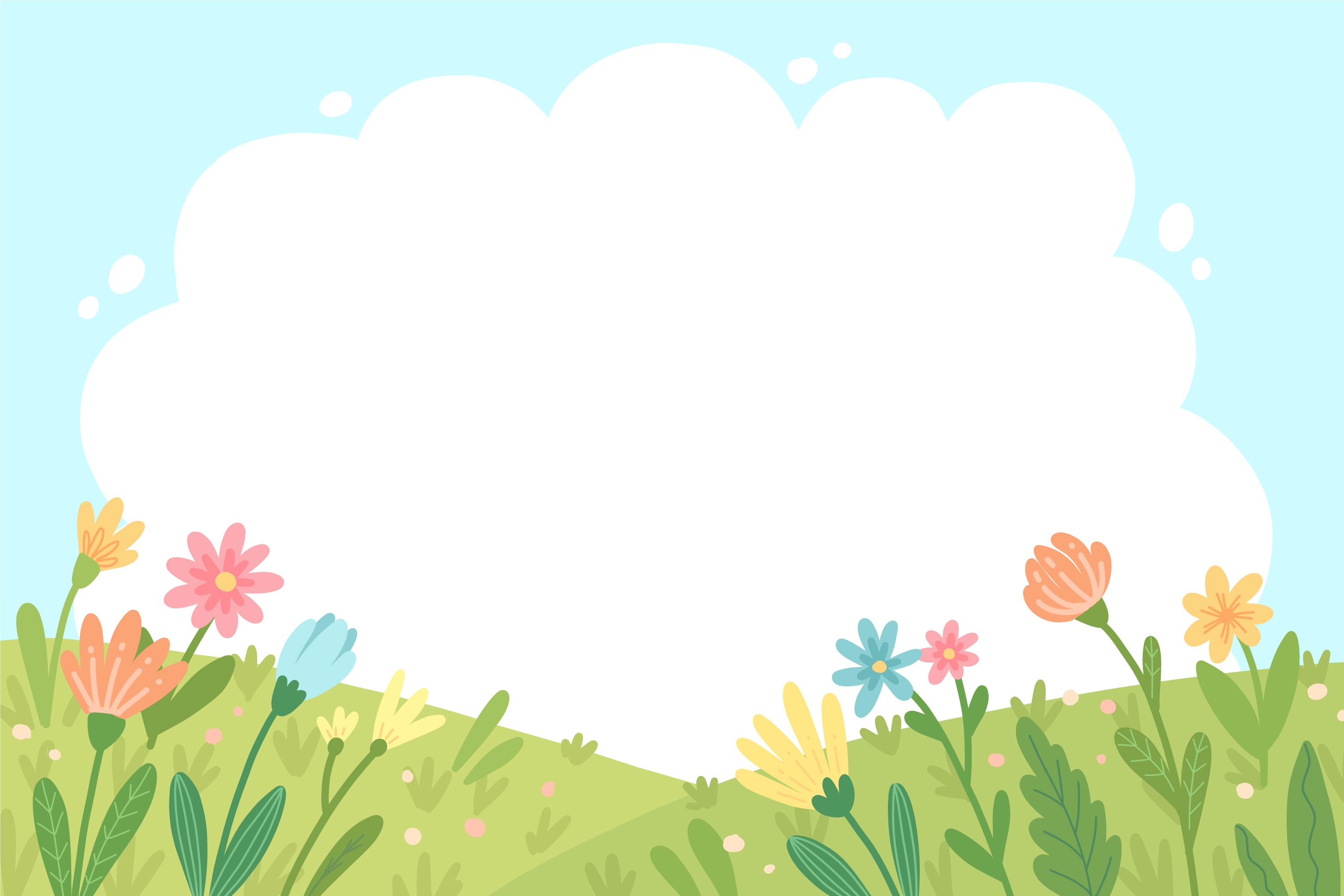 Perbedaan Nabi dan Rasul
Rasul
Nabi
Pasti nabi.
Belum tentu rasul.
Memiliki sifat sidiq, amanah, fatanah, tablig.
Memiliki sifat sidiq, amanah, fatanah.
Bertugas untuk dirinya sendiri.
Bertugas untuk dirinya sendiri dan umatnya.
Tidak memiliki umat.
Memiliki umat.
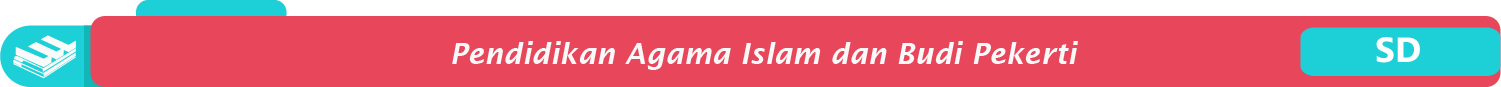 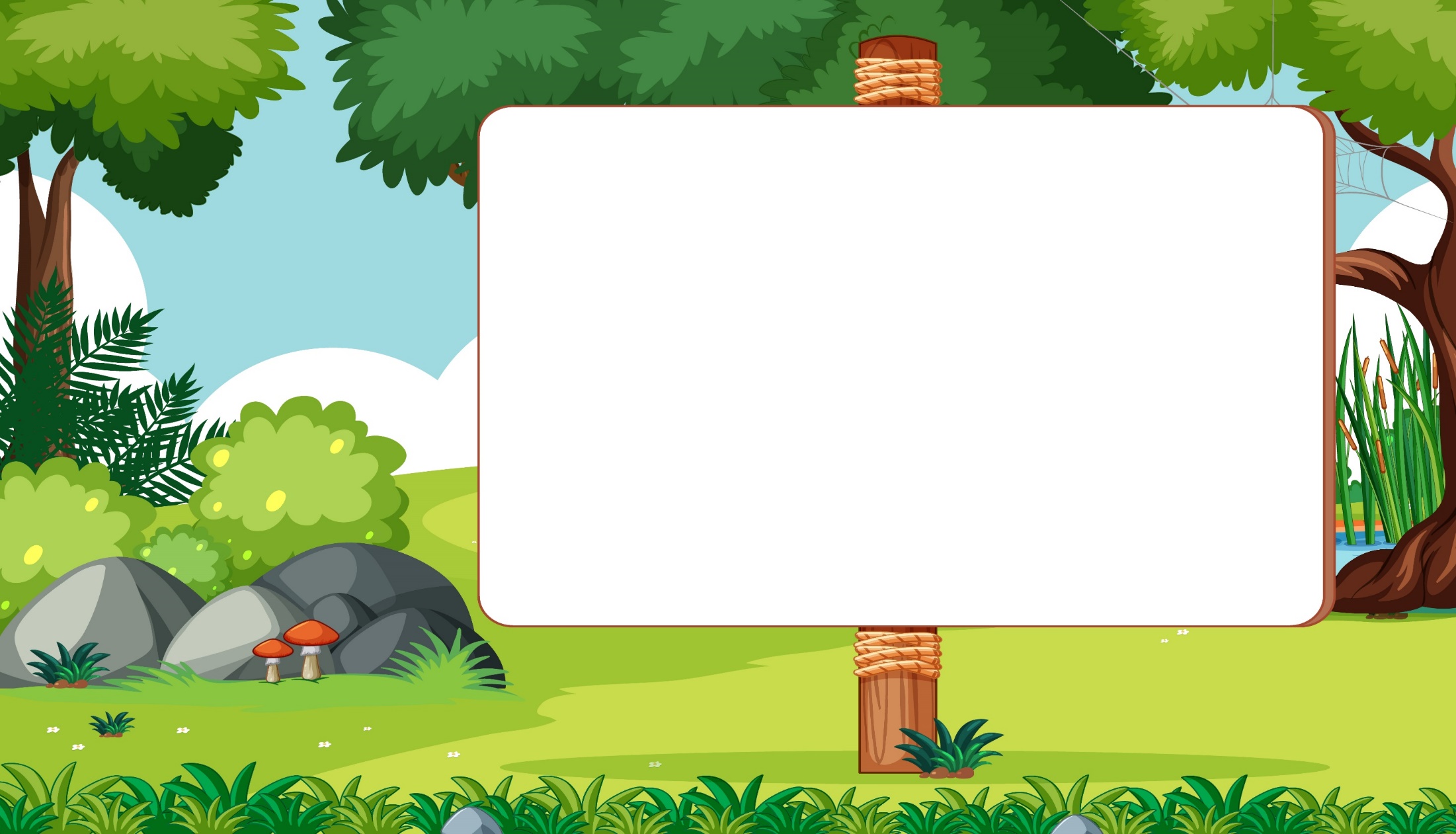 Rasul Ulul Azmi
Rasul yang memiliki ketabahan dan kesabaran yang luar biasa.
Nabi Nuh A.S.
Nabi Musa A.S.
Nabi Ibrahim A.S.
Nabi Isa A.S.
Nabi Muhammad Saw.
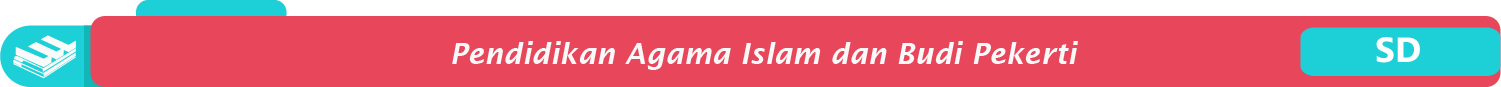 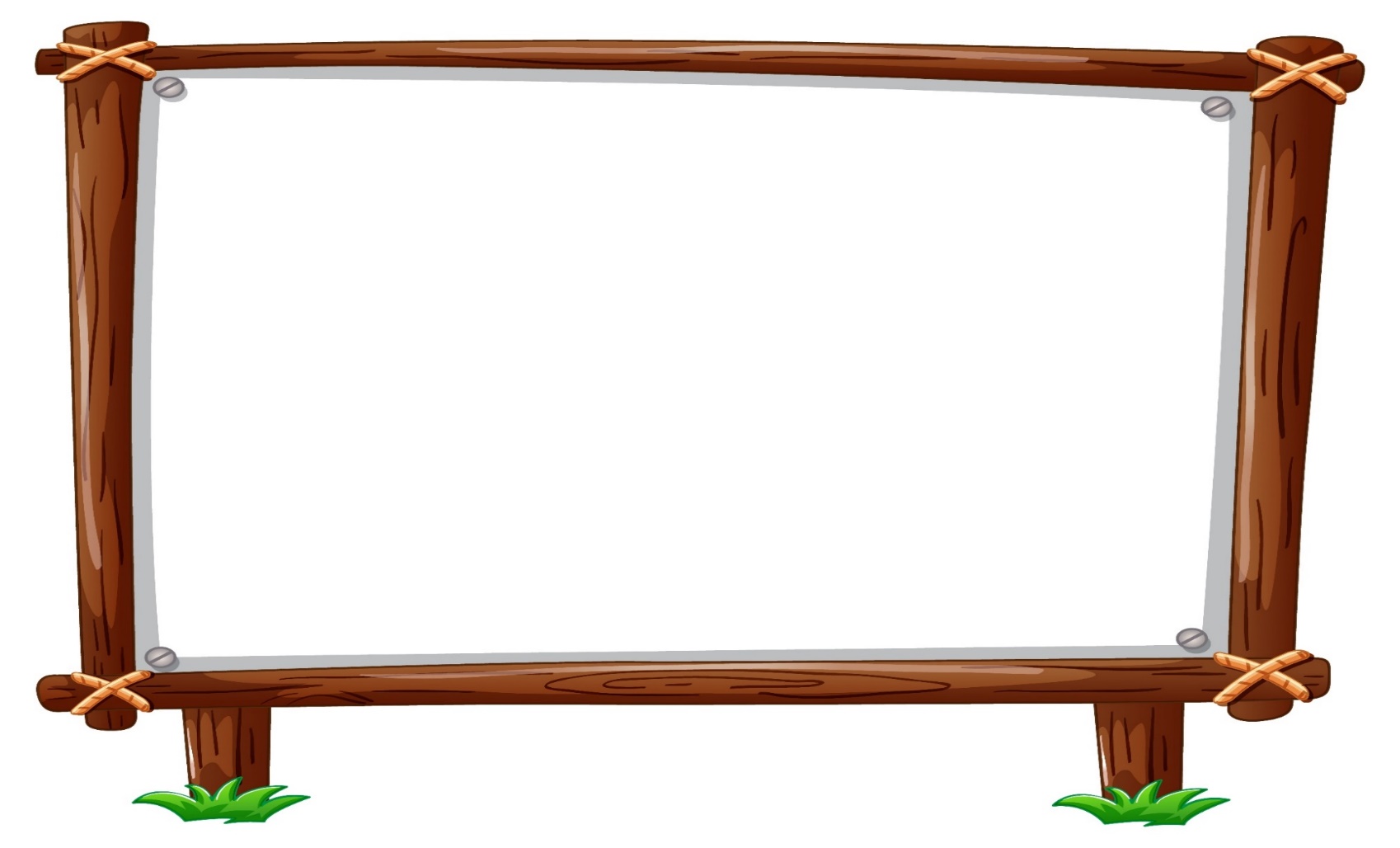 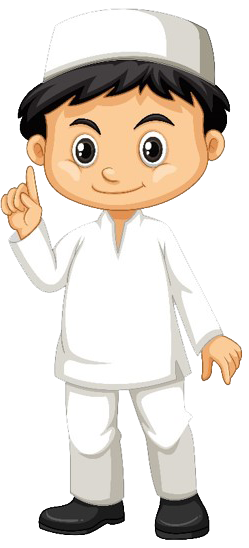 Sumber Gambar
www.freepik.com/brgfx
www.freepik.com/rawpixel
www.freepik.com/freepik